Place Title Here
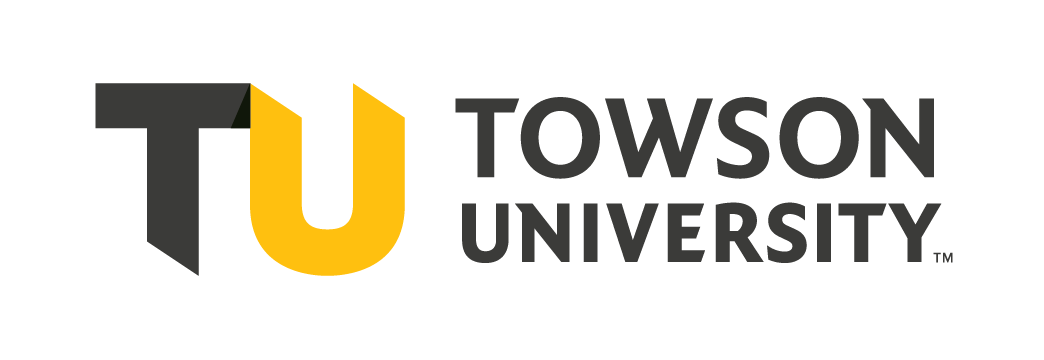 Author’s Here • Author’s Here • Towson University
Header
Header
Nam venenatis, leo ac accumsan venenatis, tellus urna vehicula turpis, pretium ullamcorper mauris lorem a enim. Quisque convallis, turpis eget pretium consequat, nisl est eleifend lacus, vitae hendrerit ante lectus vel nunc. Donec nec mi vel arcu pulvinar auctor. Praesent nec auctor mi. Mauris non luctus lectus. Suspendisse dapibus feugiat justo, at tristique diam convallis at. Praesent mollis ut urna a vestibulum. Aliquam felis ante, semper eu ornare rhoncus, dictum eget odio. Fusce rutrum velit cursus faucibus interdum. In hac habitasse platea dictumst. In
Lorem ipsum dolor sit amet, consectetur adipiscing elit. In a mi non nisi ultrices vulputate. Fusce eu convallis enim, ut pulvinar neque. Vivamus ac ornare quam. Nulla vitae risus sed enim consequat pharetra sit amet id tellus. Nulla a libero nec metus tincidunt iaculis. Donec a porta ipsum. Aenean quis quam sed velit dignissim venenatis. Ut sodales lectus bibendum lobortis molestie. Suspendisse cursus mi in imperdiet varius.
Nam sit amet pharetra lorem. Pellentesque maximus metus ut mauris consequat vehicula. Pellentesque habitant morbi tristique senectus et netus et malesuada fames ac turpis egestas. Donec luctus tempor dolor id gravida. Morbi posuere, nisi non tempor rutrum, velit neque ultrices elit, eu scelerisque arcu lacus pretium nisi. Nullam sit amet sagittis magna. In leo turpis, feugiat ut orci in, luctus faucibus lacus. Cum sociis natoque penatibus et magnis dis parturient montes, nascetur ridiculus mus. Nullam at quam mattis felis suscipit blandit. Ut imperdiet, massa in tempor luctus, risus metus convallis erat, ac varius tellus lacus non justo. Quisque laoreet nunc
Header
Header
Header
Suspendisse iaculis ipsum et metus porta malesuada. Phasellus sit amet interdum nisl. Pellentesque sit amet luctus metus. Mauris feugiat, massa non malesuada scelerisque, ante mauris pretium nisl, quis laoreet nibh ligula ac magna. Nullam ac nisi id tortor convallis lobortis vel viverra urna. Nunc id nibh vel eros dictum feugiat sed vel tortor. In ante magna, tincidunt vel ante posuere, mattis dictum urna. Duis sagittis tincidunt efficitur. Aliquam ullamcorper orci ac sem fermentum, vel rhoncus lacus ornare. Ut et elit volutpat, gravida nibh vel, convallis turpis. Quisque aliquet tempor tincidunt. Integer vel nisi at lectus hendrerit convallis at ut urna. Sed.
Suspendisse iaculis ipsum et metus porta malesuada. Phasellus sit amet interdum nisl. Pellentesque sit amet luctus metus. Mauris feugiat, massa non malesuada scelerisque, ante mauris pretium nisl, quis laoreet nibh ligula ac magna. Nullam ac nisi id tortor convallis lobortis vel viverra urna. Nunc id nibh vel eros dictum feugiat sed vel tortor. In ante magna, tincidunt vel ante posuere, mattis dictum urna. Duis sagittis tincidunt efficitur. Aliquam ullamcorper orci ac sem fermentum, vel rhoncus lacus ornare. Ut et elit volutpat, gravida nibh vel, convallis
Suspendisse iaculis ipsum et metus porta malesuada. Phasellus sit amet interdum nisl. Pellentesque sit amet luctus metus. Mauris feugiat, massa non malesuada scelerisque, ante mauris pretium nisl, quis laoreet nibh ligula ac magna. Nullam ac nisi id tortor convallis lobortis vel viverra urna. Nunc id nibh vel eros dictum feugiat sed vel tortor. In ante magna, tincidunt vel ante posuere, mattis dictum urna. Duis sagittis tincidunt efficitur. Aliquam ullamcorper orci ac sem fermentum, vel rhoncus lacus ornare. Ut et elit volutpat, gravida nibh vel, convallis turpis. Quisque aliquet tempor tincidunt. Integer vel nisi at lectus hendrerit convallis at ut urna. Sed.
Header
Aliquam erat volutpat. Duis tempus id nulla nec tristique. Pellentesque ultricies urna dapibus quam molestie luctus. Donec commodo turpis eget diam tincidunt blandit. Quisque laoreet, ipsum commodo scelerisque tincidunt, quam orci sodales justo, eu ultrices lorem orci id enim. Duis eu massa vitae urna cursus congue. Suspendisse sit amet sapien leo. Nulla eu ante fringilla, fermentum neque consequat, condimentum mauris. Proin luctus, quam sed dapibus pretium, risus est luctus nulla, eget tincidunt nibh mi at lorem. Integer tempor eu justo ac placerat. Curabitur at posuere tortor,